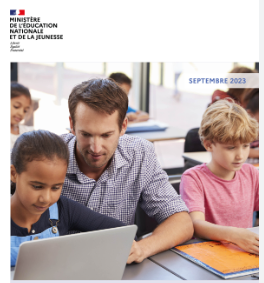 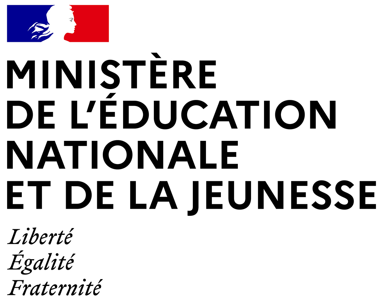 Mise en œuvre pédagogique du RCD
Economie-Gestion Voie Professionnelle
Activités possibles selon la discipline
Enseignant d’une autre discipline :
Travail sur les fondamentaux
Méthodologie
Parcours éducatifs : Avenir, EAC, santé, citoyen
Accompagnement renforcé : préparation à l’insertion professionnelle ou à la poursuite d’études

Enseignant de la classe : cours de la discipline 

Enseignants de disciplines connexes : un professeur d’enseignement général peut assurer du soutien ou du renforcement en fonction des besoins identifiés.
[Speaker Notes: Compétences à s'orienter
- Compétences oratoires
- GO]
Éduscol (programmes, repères de progression, ressources, parcours éducatifs…)
Odysseum (ressources thématiques variées et approfondies, scenarios pédagogiques pour les professeurs de Lettres, philosophie et histoire-géographie)
Édubase (banque nationale de scénarios pédagogiques validés par les inspecteurs, 13000 scénarios toutes disciplines et tous niveaux)
Program’cours (CNED) (propose des apprentissages en maths, français, histoire-géo et EMC pour les collèges – Modules d’une heure détachables de la progression de la classe).
Lumni (contenus pédagogiques audiovisuels validés par l’IGESR)
M@gistère (parcours d’autoformation, ex : élèves à besoins éducatifs particuliers).
Canopé (redirige vers des ressources externes)
Cap école inclusive (plateforme de ressources pour les élèves à besoins éducatifs particuliers).
Clémi (nombreux contenus pour l’EMI).
Pix (certification des compétences numériques)
ÉSR (préparation aux attestations de sécurité routière)
B.A – BA du climat (formation en ligne du CNED – acquisition des connaissances fondamentales sur les changement climatique et la biodiversité – Chapitres indépendants d’1h15 chacun).

À venir : Eléa (partage entre enseignants de parcours d’apprentissage réalisables en autonomie pour la plupart - Non disponible dans notre académie pour le moment).
Des ressources nationales mobilisables
Des ressources académiques
En Economie-Gestion Voie professionnelle
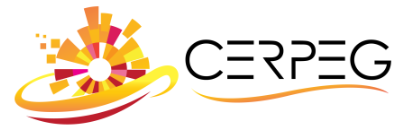 Point de vigilance
Attention aux travaux donnés qui ne pourraient avoir comme visée que le fait d'occuper les élèves, qui manqueraient de sens, qui ne feraient l'objet d'aucun retour, et qui ne seraient pas exploitables pour les apprentissages